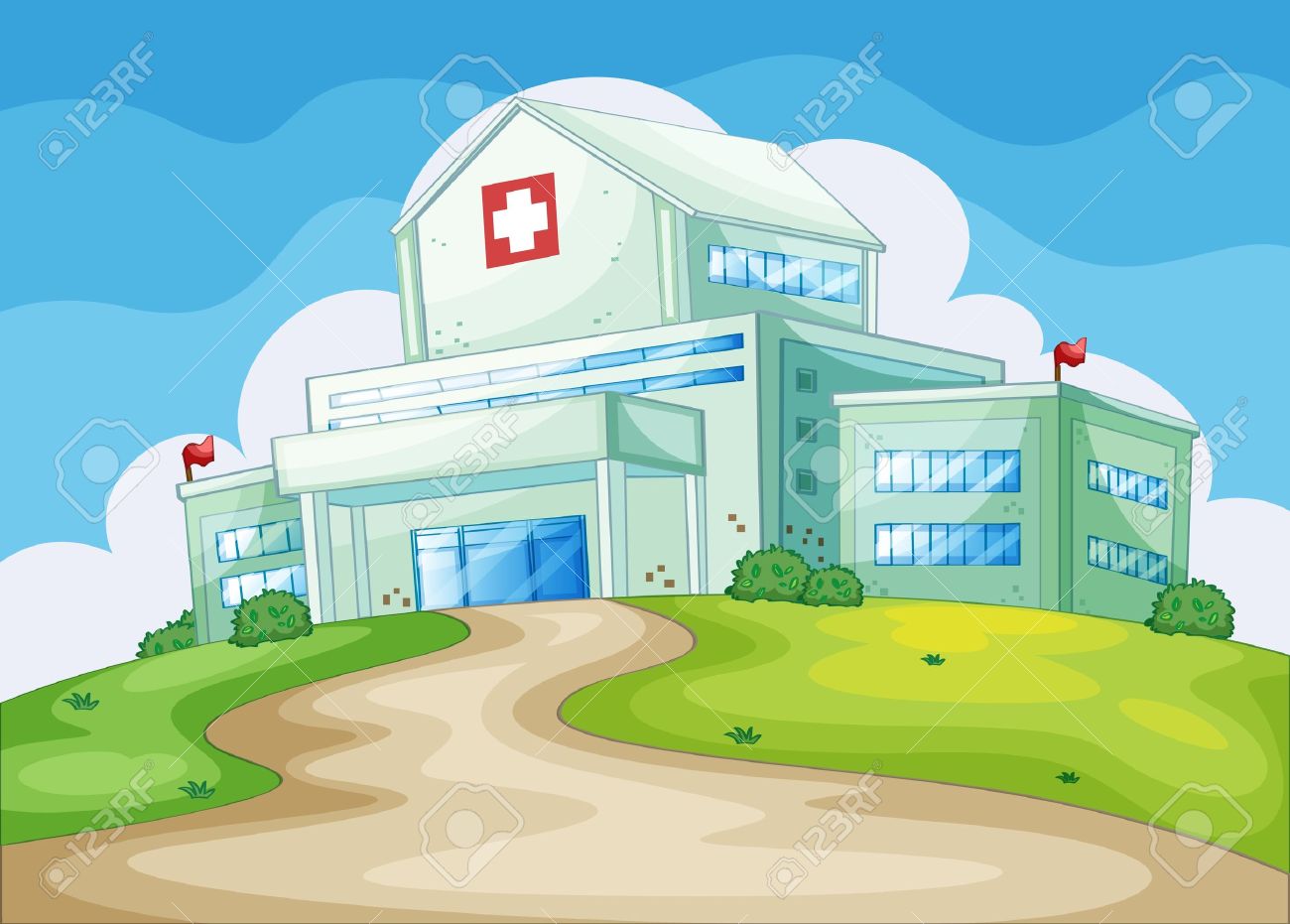 Профессия Фельдшер
Выполнила:
Ишмуканова Александра, 
учащаяся 6 класса
МБОУ «Нуштайкинская ООШ»
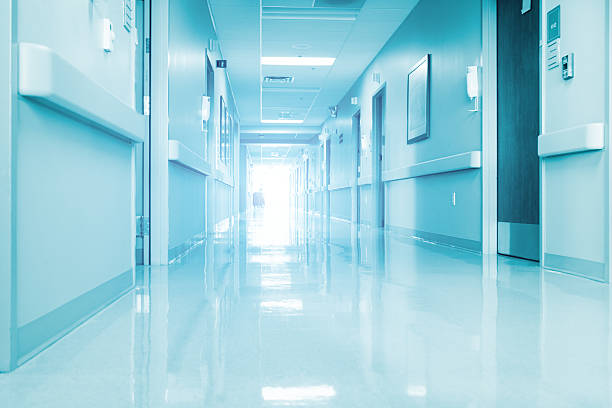 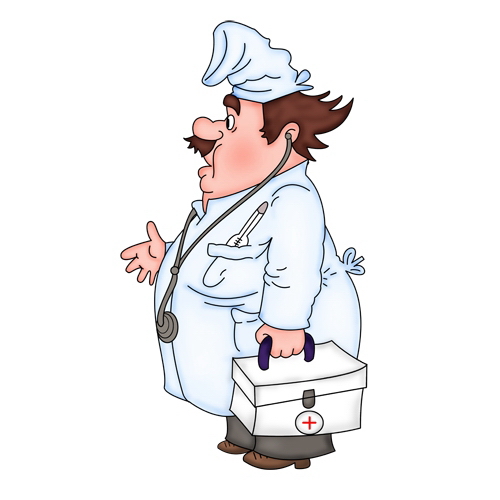 Профессия фельдшера очень ответственна и важна, поскольку именно ему часто приходится оказывать первую неотложную помощь, которая может спасти человеческую жизнь
Сельский фельдшер отвечает за все! Сельский фельдшер спешит на помощь больному в любое время дня и ночи, в любую погоду. Он совмещает многие врачебные специальности: лечит простуду, оказывает помощь при травмах, ведет прием больных, ходит на вызовы, осуществляет профилактические визиты и прививочную деятельность населения
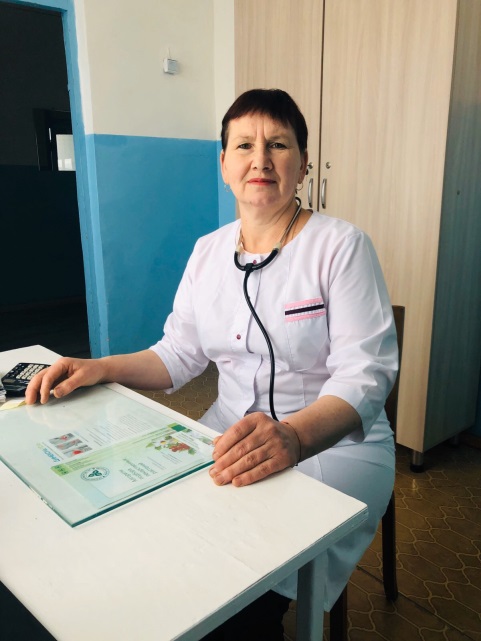 Сельский фельдшер… На плечах этих людей лежит забота о здоровье четвертой части населения России, проживающего в сельской местности.
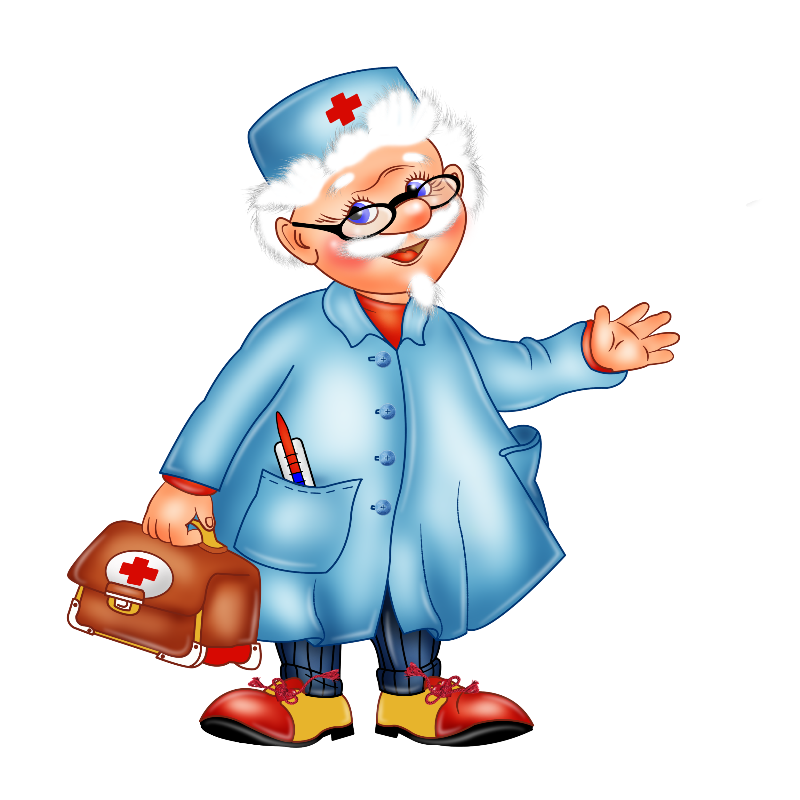 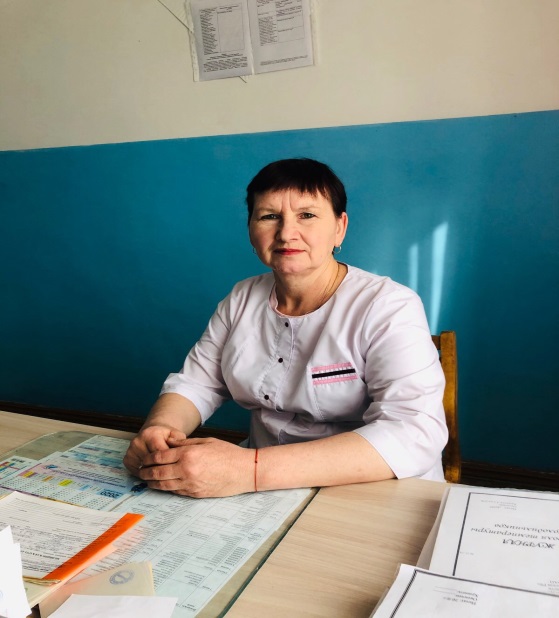 На селе фельдшерско-акушерский пункт — это не просто медицинское учреждение. Многие люди утверждают, что хороший сельский медик врачует и тело, и душу. Так и есть: медик на селе – человек уважаемый. ...
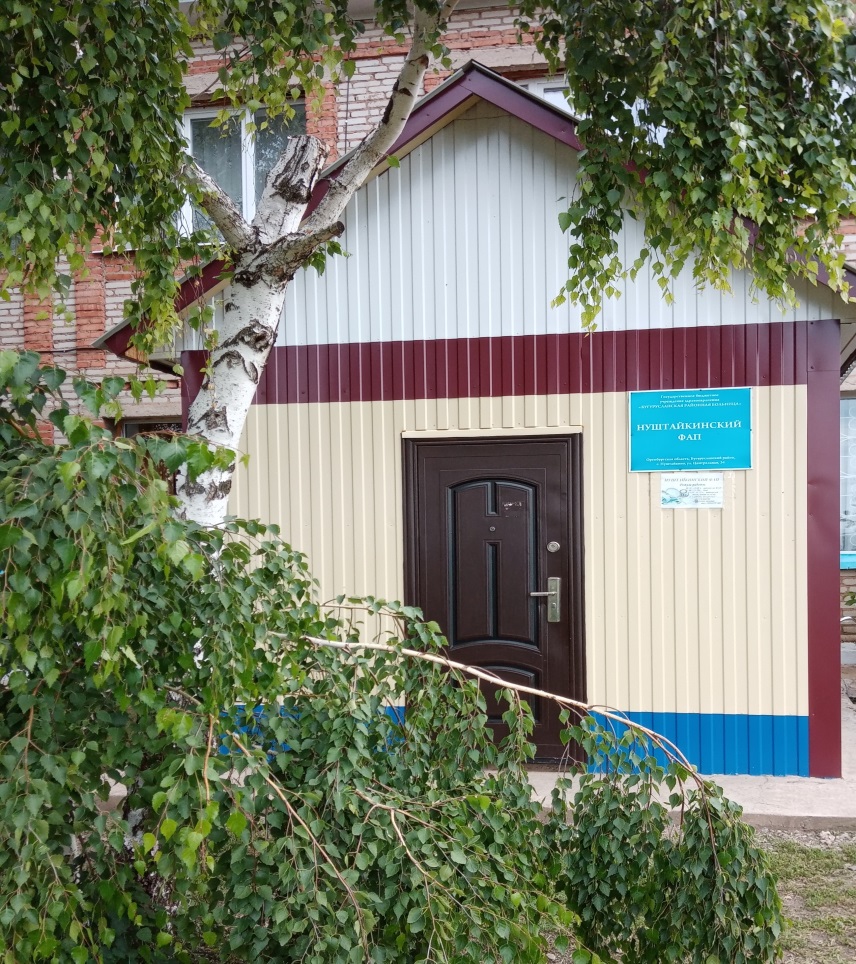 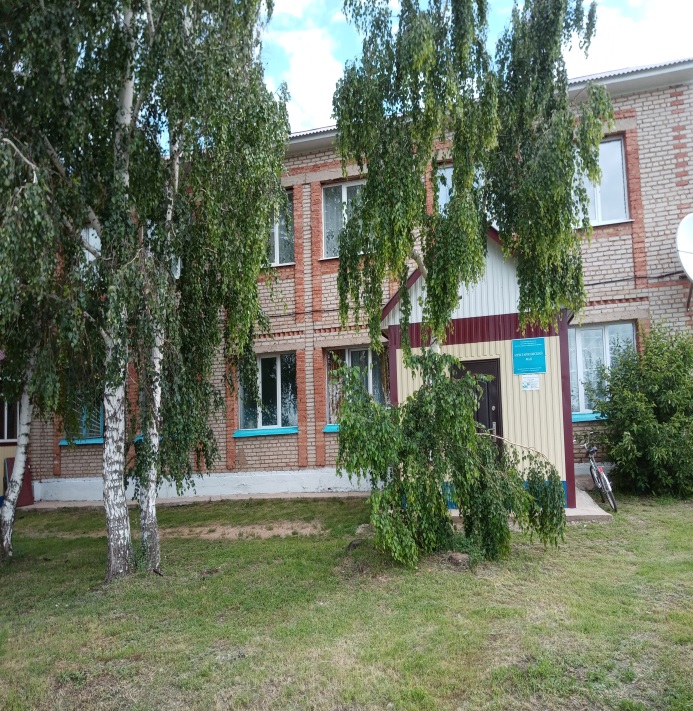 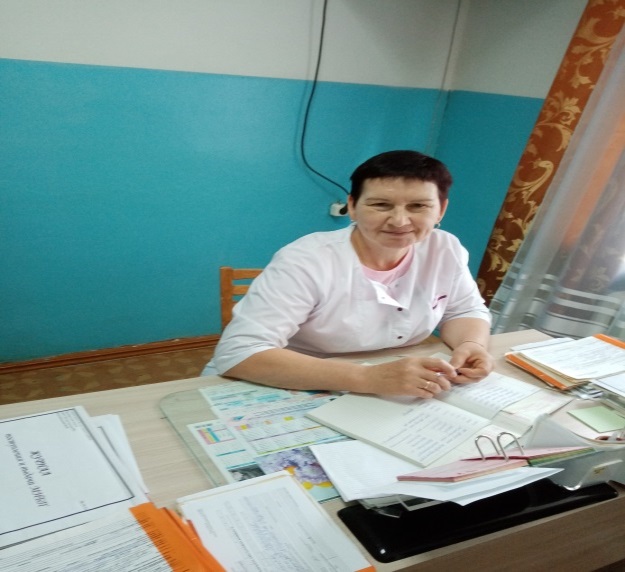 Много положительных отзывов о   своей работе заслужила фельдшер Нуштайкинского фельдшерско-акушерского пункта  Любовь Владимировна Францева. Трудовая деятельность ее началась сразу после окончания медицинского училища в 1990 году в селе Малый Толкай. Жители окрестных деревень всегда были рады, что рядом с ними такой чуткий медицинский работник.
В 1991 году она переехала с мужем Андреем Николаевичем в с. Нуштайкино  Бугурусланского района Оренбургской области и была назначена заведующим ФАПом.
А ещё Любови Владимировне довелось работать директором детского приюта в селе Поникла. В течение трёх лет она была главной мамой для детей, оставшихся без попечения родителей. На её плечи легли заботы «большого дома». И она всё успевала: доставлять продукты питания, заключать договора со спонсорами, вести воспитательную работу с детьми. Имея большое доброе сердце, она многим ребятам помогла найти правильную дорогу в жизни.
В обслуживании  Любови Владимировны  находится свыше 400 человек. Расписано с утра до вечера у неё всё по минутам, везде успевает, всем помогает. А ещё Любовь Владимировна очень хороший психолог, в селе говорят, что разговоры с ней - уже лечение. Девиз её по жизни: "Сказала - сделала!" ... Как хорошо с таким медицинским работником - всегда можно быть уверенным в получении помощи.
Работать на селе сейчас очень тяжело, но Любовь Владимировна спешит на помощь всегда. Ни дождь, ни снег, ни жара - ей не помеха.
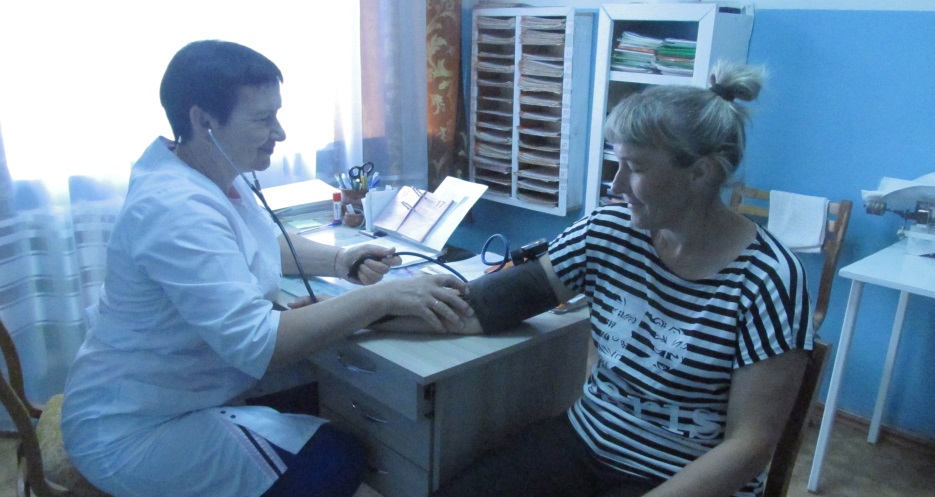 Любовь Владимировна – частый гость  Нуштайкинской школы. 
Для учащихся  старших классов читает лекции,  для  младших классов 
проводит беседы, викторины.
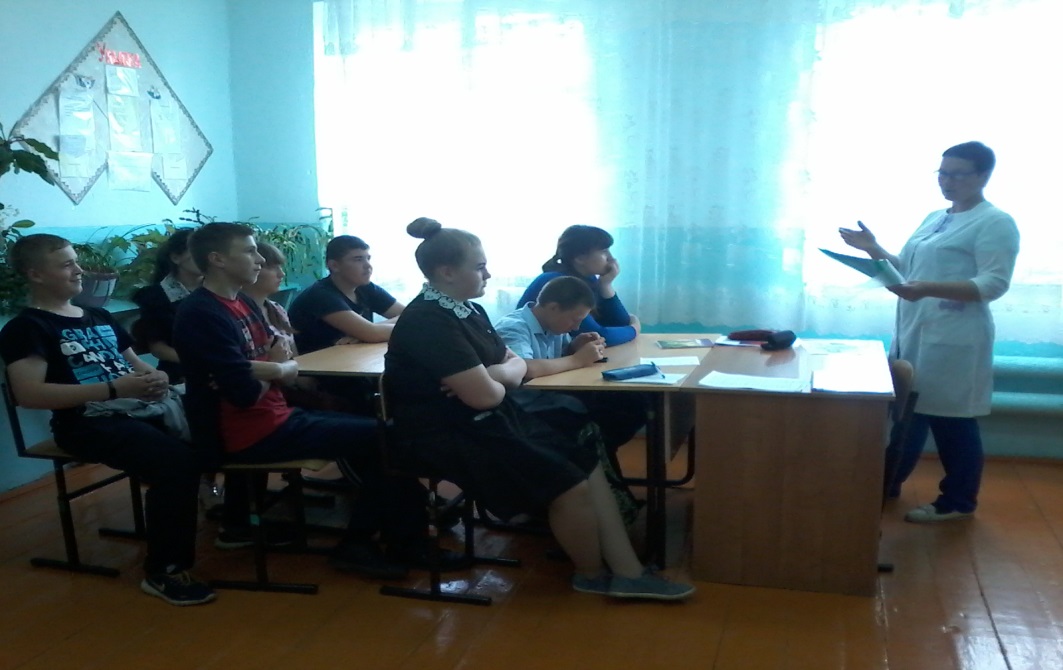 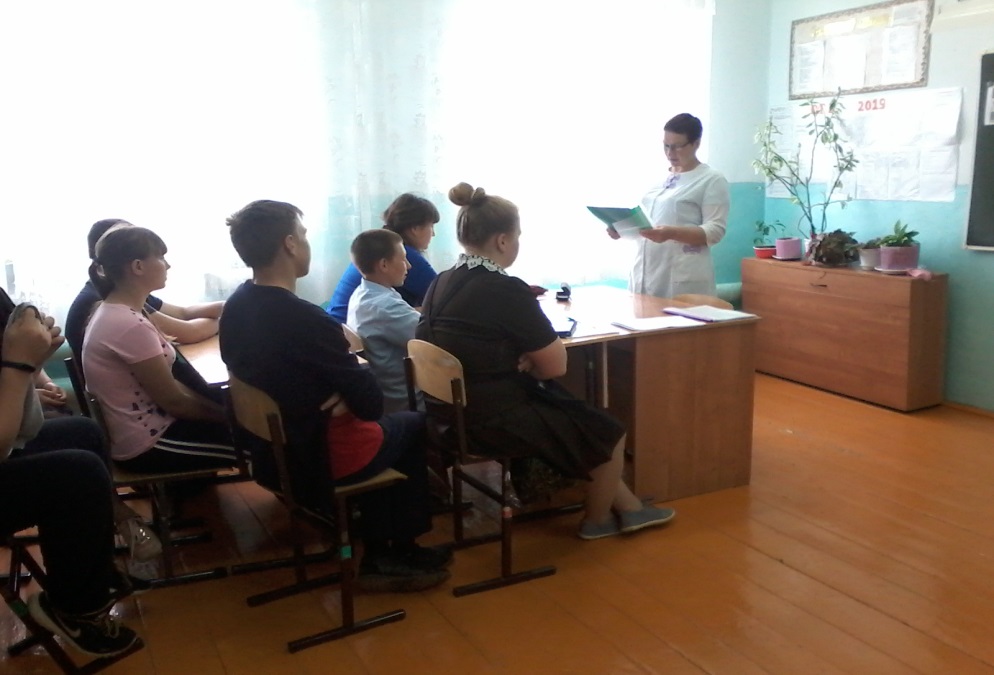 Мы уверены, где бы она ни работала, какой фронт работы ей не доверили, она с честью со всеми справится. Её так воспитали! Она не может иначе. В трудовой деятельности Любовь Владимировна  руководствуется главным принципом: доверили – не ищи причин, ищи способы, выполни работу.
   А еще она замечательная хозяйка, мама двух дочерей, которых часто балует вкусными блюдами. Любимое хобби Любови Владимировны- разведение цветов. В доме очень  много комнатных растений, а сад и двор с весны и до осени утопает в цветах.
Счастливая семья
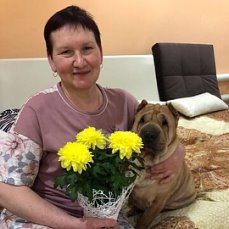 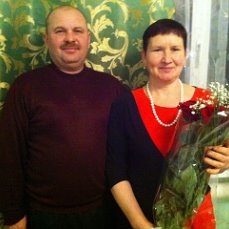 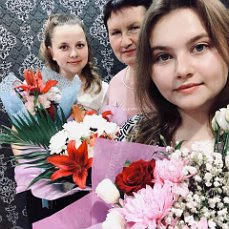 Выражаем огромную благодарность Любови Владимировне за  ее чуткое, профессиональное отношение к людям, за сердечную  теплоту, человечность и желаем крепкого здоровья и  семейного благополучия.
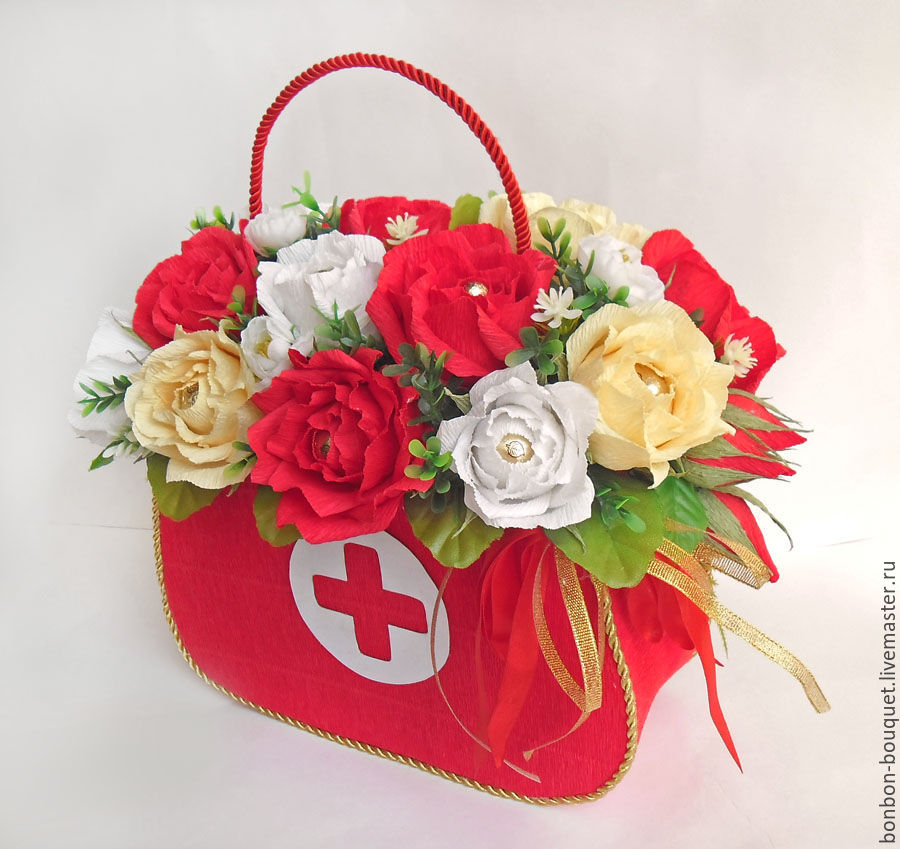 Спасибо за внимание!
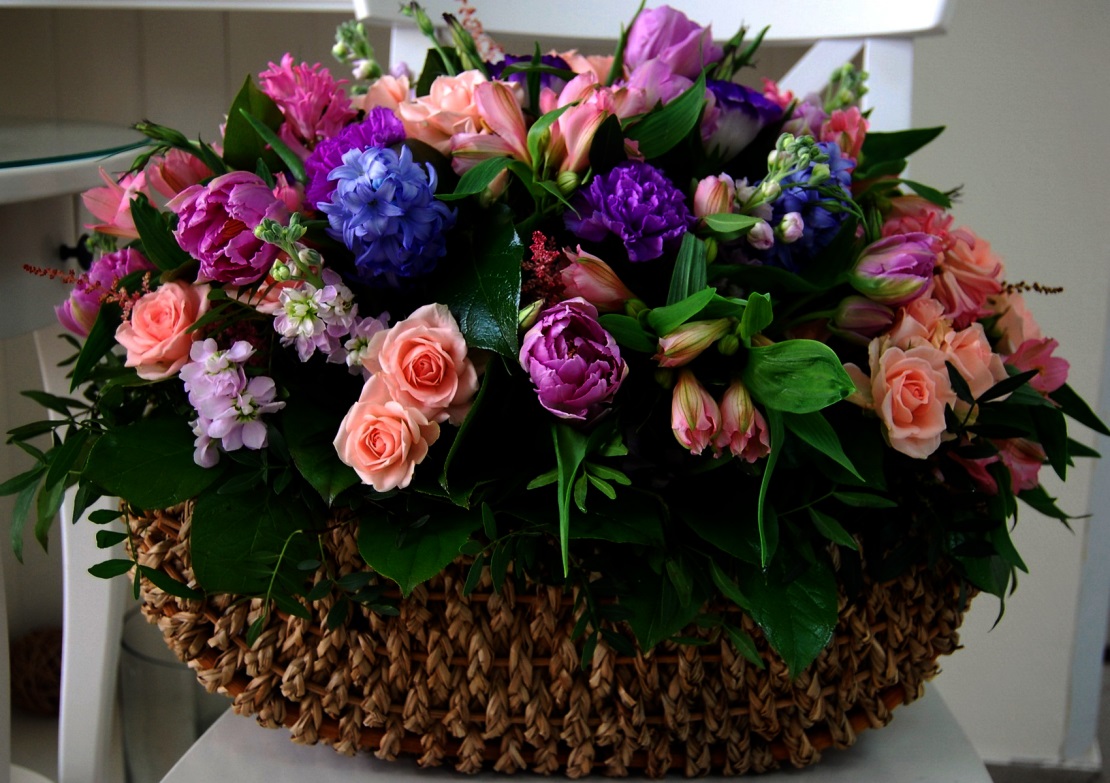